Balanced Diet
Understand what constitutes a ‘balanced diet’
Know the different food types
Consider problems that can arise from a poor diet
Balanced Diet
“A balanced diet contains all the nutrients that you need in the appropriate amounts” 

How much of each you need depends on your…

Basic Metabolic Rate (BMR)
The amount of energy required to keep life processes going at rest

Physical activity level (PAL)
The amount of energy needed to fuel all of your physical activity

BMR + PAL = your daily energy requirement
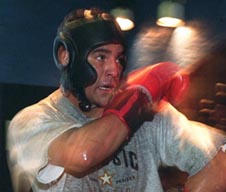 Food Types
Dietary considerations
There is no single food which is able to provide you with all the nutrients, therefore it is important to eat a variety

How much of each?
Carbohydrates 60%	Fats 25%	Protein 15%

Failing to maintain a healthy diet…
Malnutrition- physical weakness resulting from insufficient food or an unbalanced diet
Obesity- eating more than is needed resulting in being overweight, frequently resulting in health problems
Anorexia- Eating disorder relating to fear of gaining weight through a distorted body image.
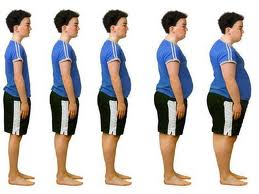 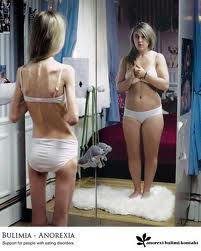